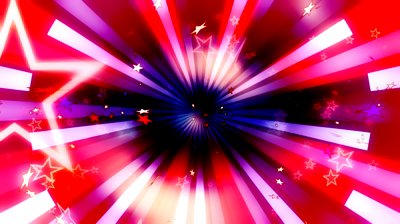 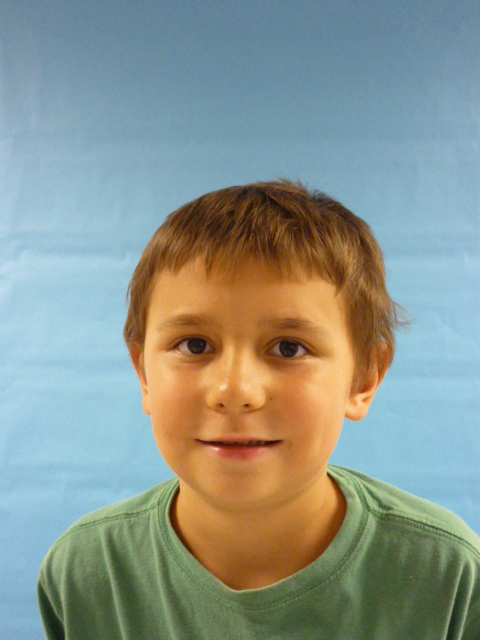 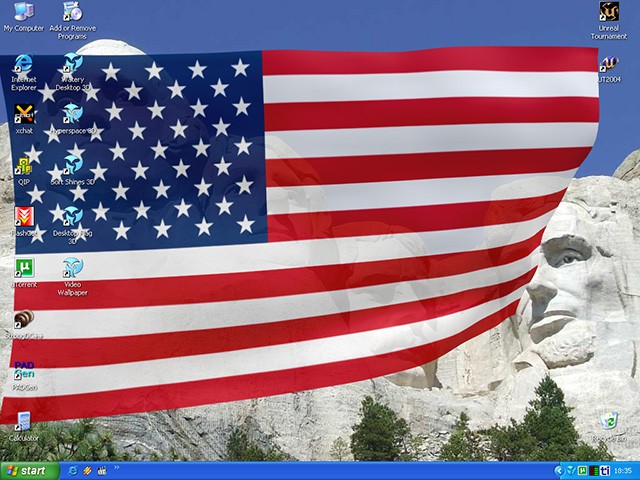 What I will do when I am President,I’d make safer places, and  I’d make more recess,         I would make a better life.
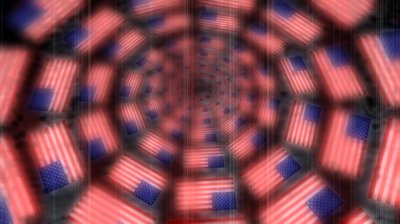 I would make a national everybody day, and help people,        I would like to live in the white house. I will stay on time, And I Will try to make life better, I wont                   Make rules like you have to be rich or you to jail.
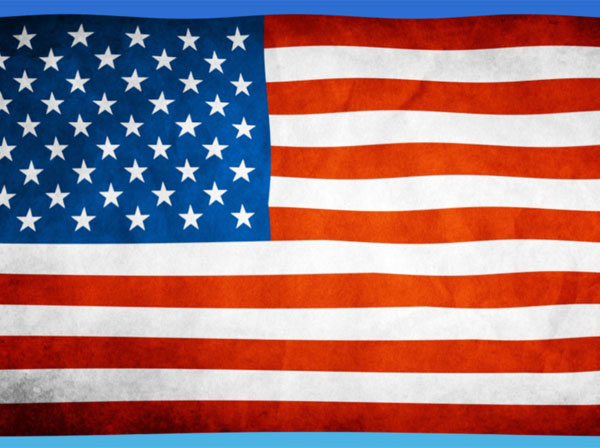 Or you have to never make a single mistake, if you’re in a you have to hold your breath,     I’ll make it safe, if it`s not safe I won’t allow it,
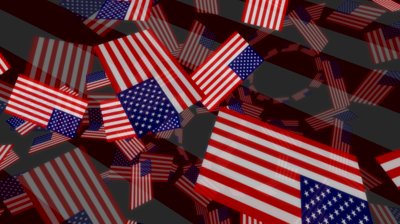 I will care for my country; I will stand above the rest, I will make you proud, I can do it.
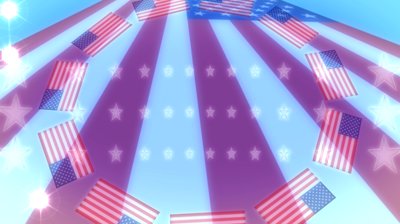 You’ll won`t me, I hope you like this, I worked very hard, you’ll like me.
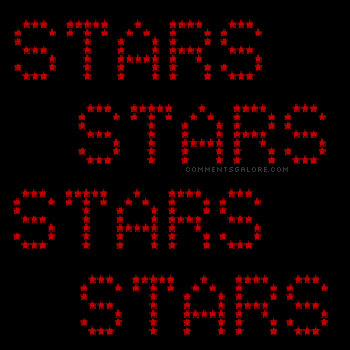